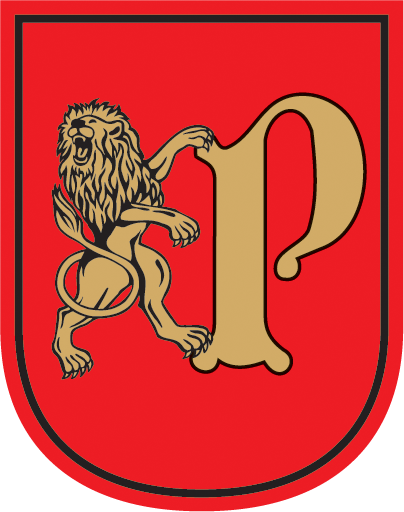 System wymiany informacji
proste rozwiązania trudnych spraw
System wymiany informacjiproste rozwiązania trudnych spraw
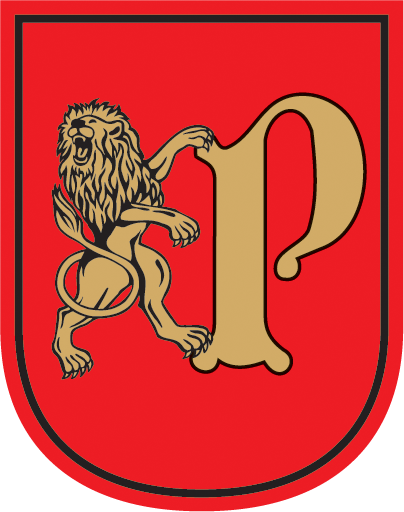 Trafia do nas zadanie i co wtedy?
System wymiany informacjiproste rozwiązania trudnych spraw
Analogowo czy cyfrowo
System wymiany informacjiproste rozwiązania trudnych spraw
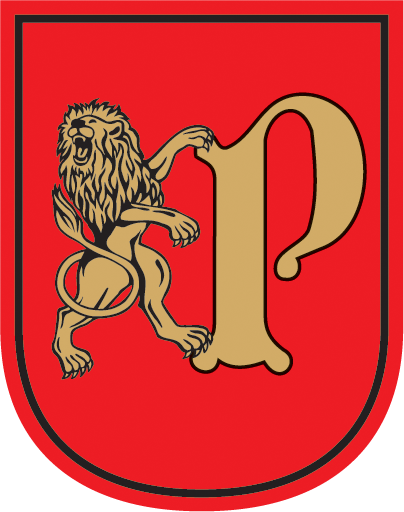 Przykłady
System wymiany informacjiproste rozwiązania trudnych spraw
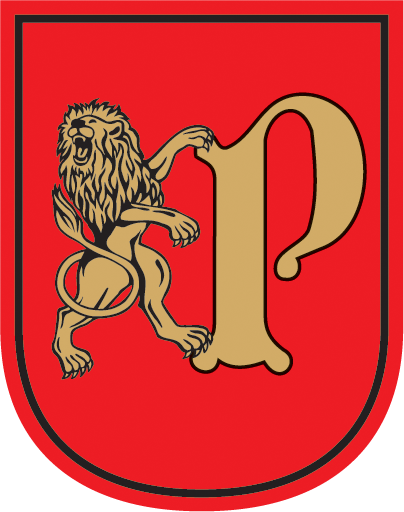 Program osłonowy
System wymiany informacjiproste rozwiązania trudnych spraw
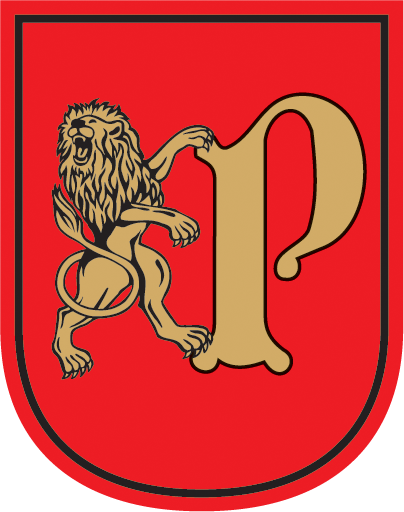 Program osłonowy
Kalkulator opłaty
Rejestr wniosków GK
Kalkulator dodatku
Baza weryfikacji częściowej RPiO
1561 przyjętych wniosków
Baza weryfikacji częściowej RS
Miejski Ośrodek Pomocy Społecznej
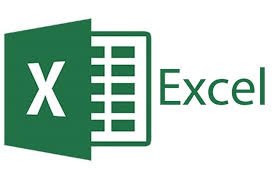 System wymiany informacjiproste rozwiązania trudnych spraw
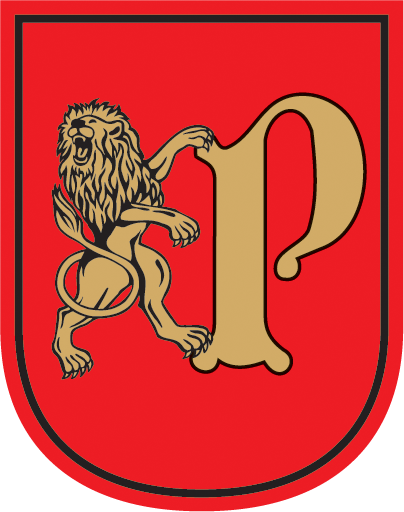 Program pomocy uchodźcom z Ukrainy
System wymiany informacjiproste rozwiązania trudnych spraw
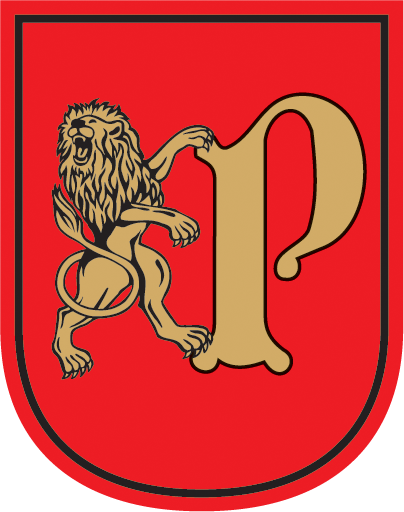 Program pomocy uchodźcom z Ukrainy
Statystyki i generowanie raportów
Rejestr tymczasowych
kart mieszkańca
Rejestr kontroli patrolu SM+MOPS
2419 wydanych kart indywidualnych
224 wydanych kart rodzinnych
Rejestr wydanych darów
8795 wydanych paczek indywidualnych
509 wydanych paczek rodzinnych
67 dni pracy patrolu 1104 odwiedzone osoby
Baza kontrolna
przyznanych pomocy
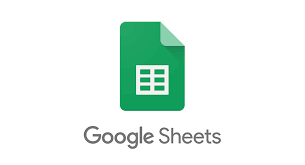 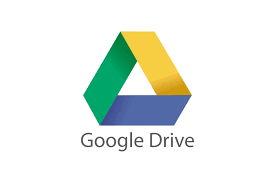 Baza wolontariuszy i grafiki
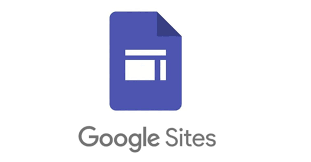 System wymiany informacjiproste rozwiązania trudnych spraw
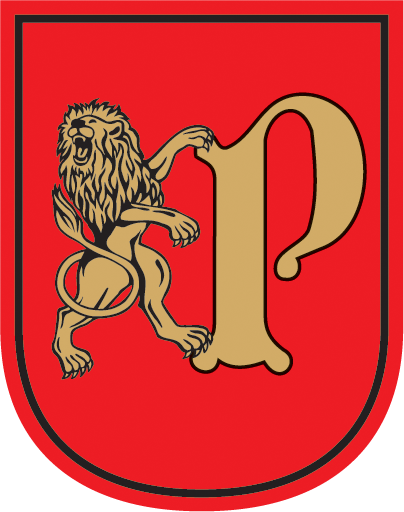 Program sprzedaży węgla
System wymiany informacjiproste rozwiązania trudnych spraw
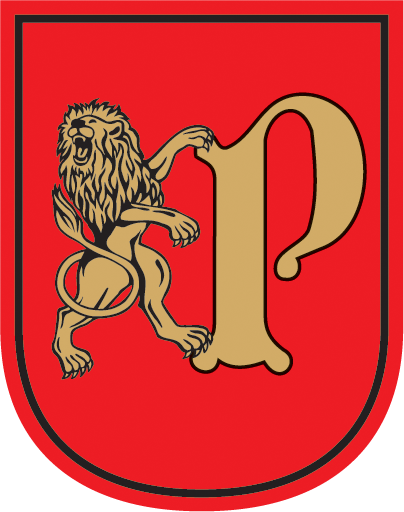 Program sprzedaży węgla
Statystyki i generowanie raportów
Rejestr główny
Zakupy, przyjęcia i koszty
1301 wydanych zaświadczeń
761 transakcji sprzedaży
Rejestr wniosków i zaświadczeń MOPS
1050 ton sprzedanego węgla
2 gminy, 5 różnych instytucji
Rejestr wniosków i zaświadczeń GOPS
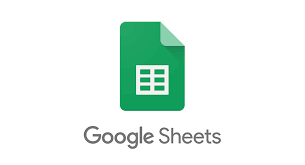 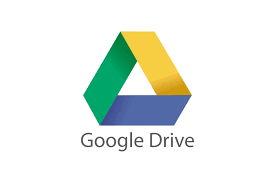 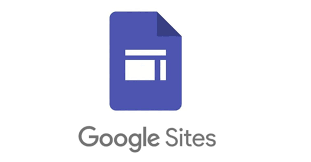 System wymiany informacjiproste rozwiązania trudnych spraw
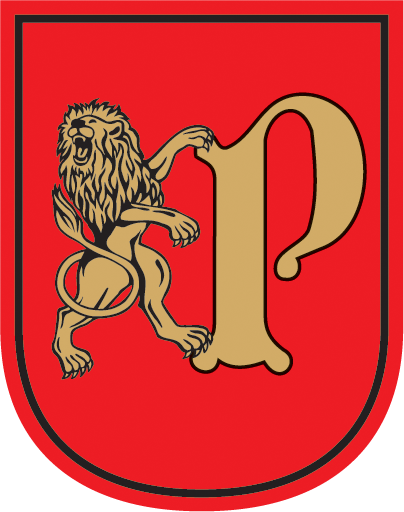 Model procesu usuwania rozbieżności
System wymiany informacjiproste rozwiązania trudnych spraw
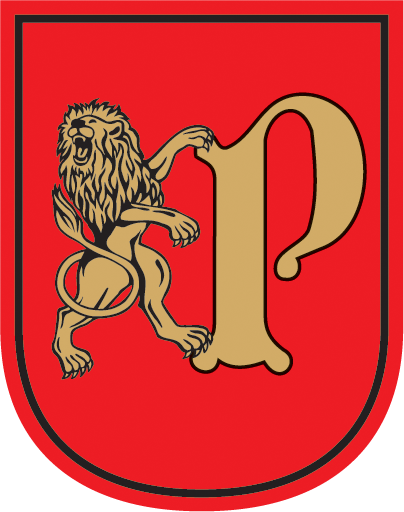 Model procesu usuwania rozbieżności
Statystyki i generowanie raportów
Rejestr główny
Dynamiczne warstwy wms i shp
Proces trwa …
Baza dokumentacji
Rejestr spraw i podjętych czynności
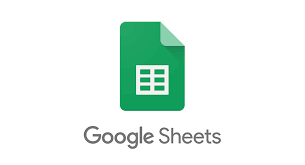 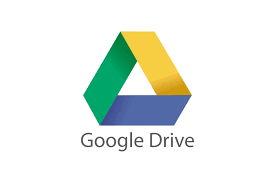 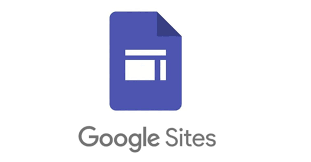 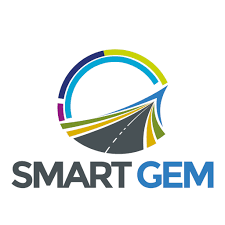 System wymiany informacjiproste rozwiązania trudnych spraw
Dziękuję za uwagę
Janina Wilkos-Gad
Kierownik Referatu Współpracy i Promocji 
______________________________________
Urząd Miasta Pruszcz Gdański
ul. Grunwaldzka 20, 83-000 Pruszcz Gdański
tel. +48 58 775 99 59
kom. +48 725 306 302
wilkos@pruszcz-gdanski.pl
www.pruszcz-gdanski.pl
www.mieszkamwpruszczu.pl
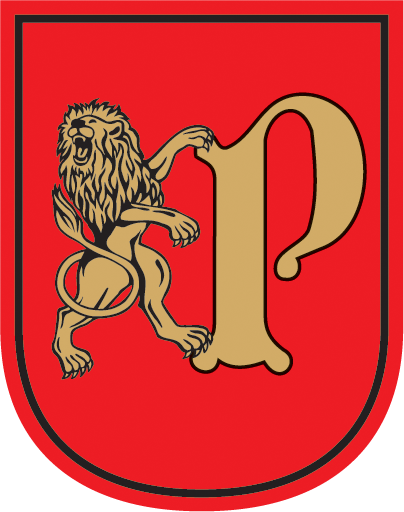